FUNDING
Stella Horváthová                                        Infoden, 27. 9. 2022

Odbor evropské územní spolupráce, Ministerstvo pro místní rozvoj
Interreg CENTRAL EUROPE 2021-2027
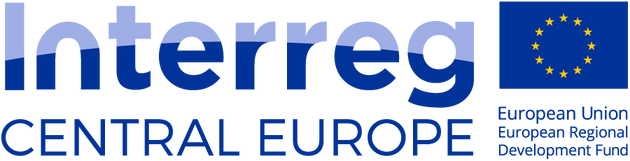 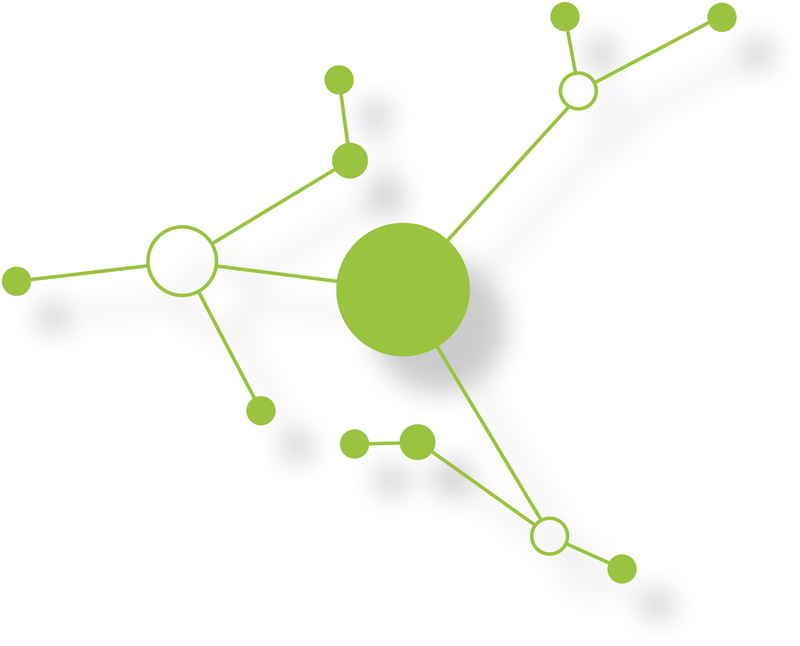 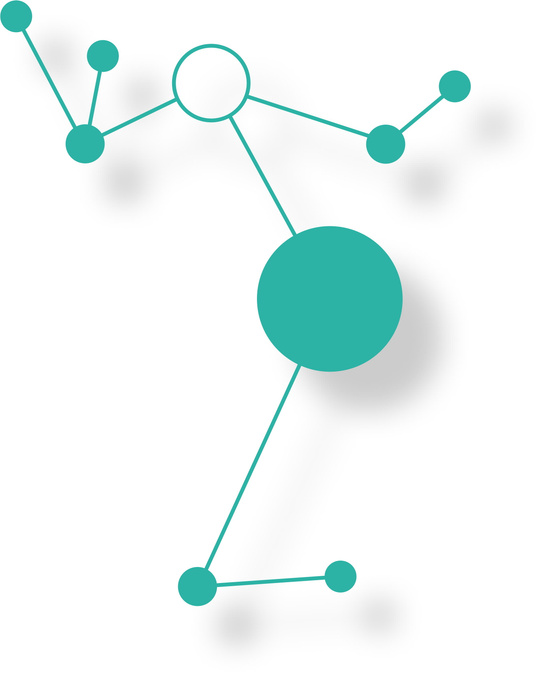 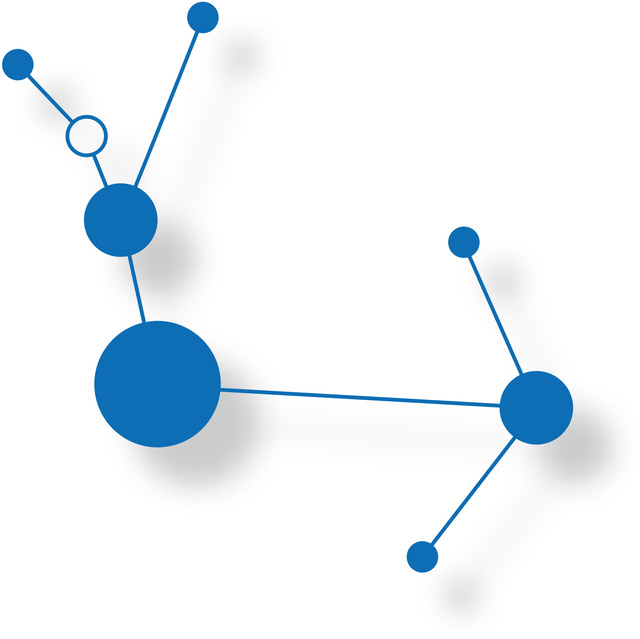 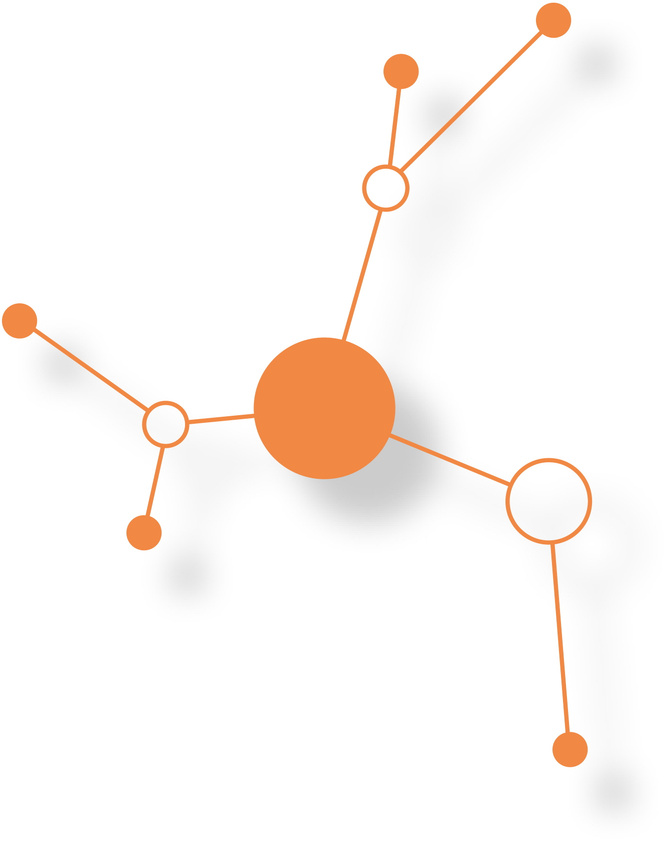 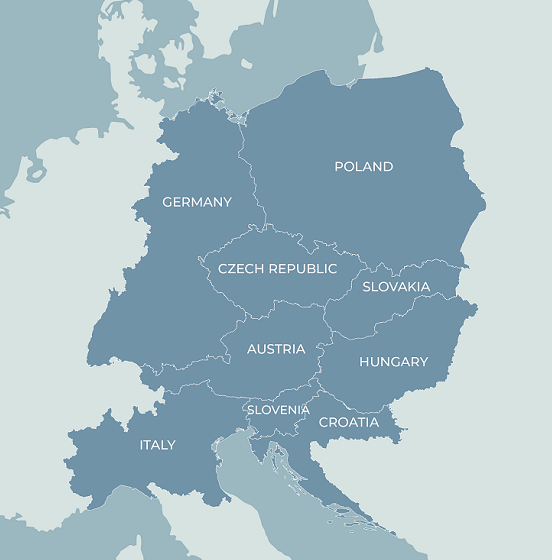 9 EU států
Měkké projekty s možností pilotních investic
9 EU států
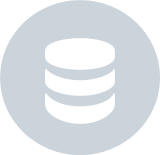 Rozpočet programu
Z toho cca 72 mil. EUR ERDF má být schváleno (koncem roku) pro již uskutečněnou 1. výzvu
Výzva standardní s klasickými projekty
Projektové návrhy se odevzdávají pouze jen přes elektronický monitorovací systém “Jems”
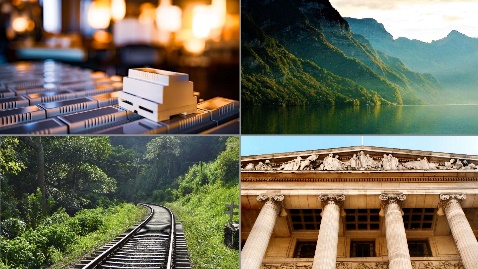 Nejméně 3 partneři ze 3 států (ze kterých nejméně 2 jsou z program. území CE )
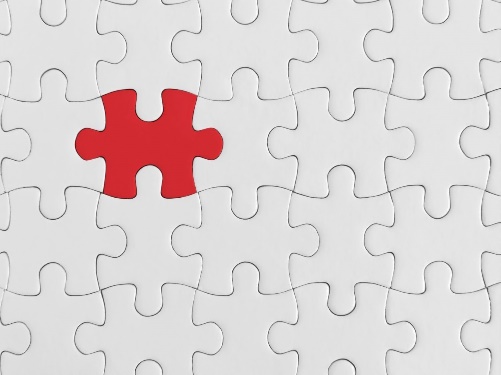 Tematické zaměření
Nadnárodnost
Odevzdávání žádosti
Přístup
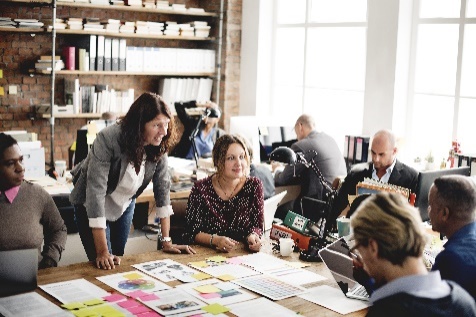 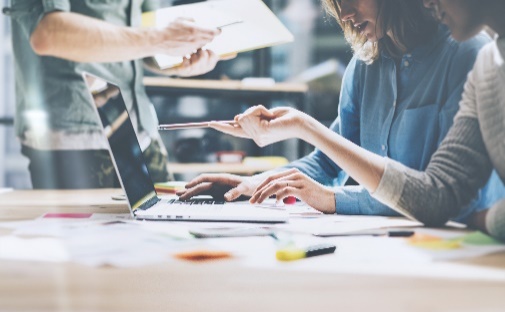 Výzva je 1-kolová (odevzdává se kompletní projektová žádost)
4 programové priority a 9 specifických cílů
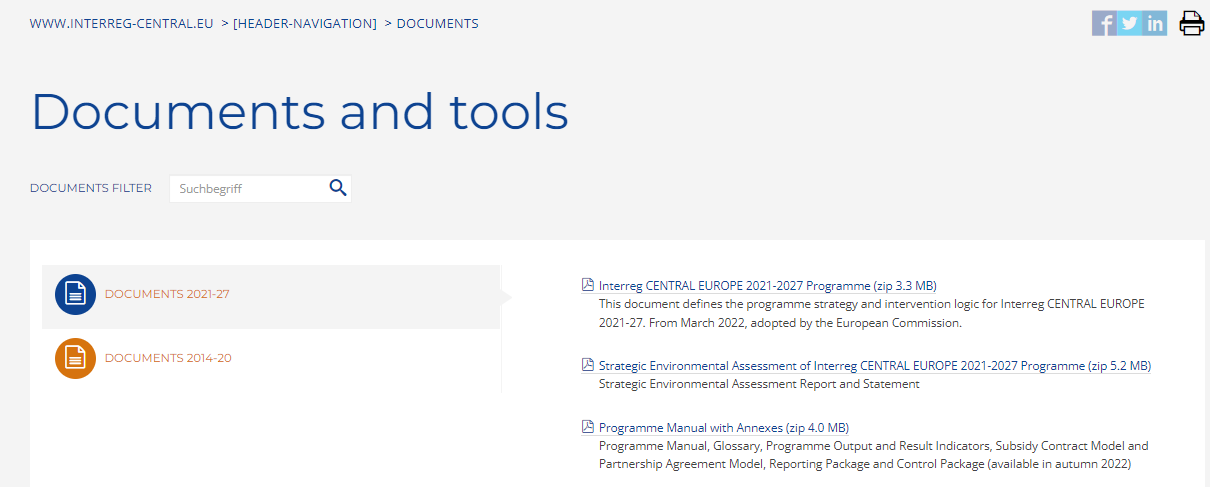 Programme manual + Annexes
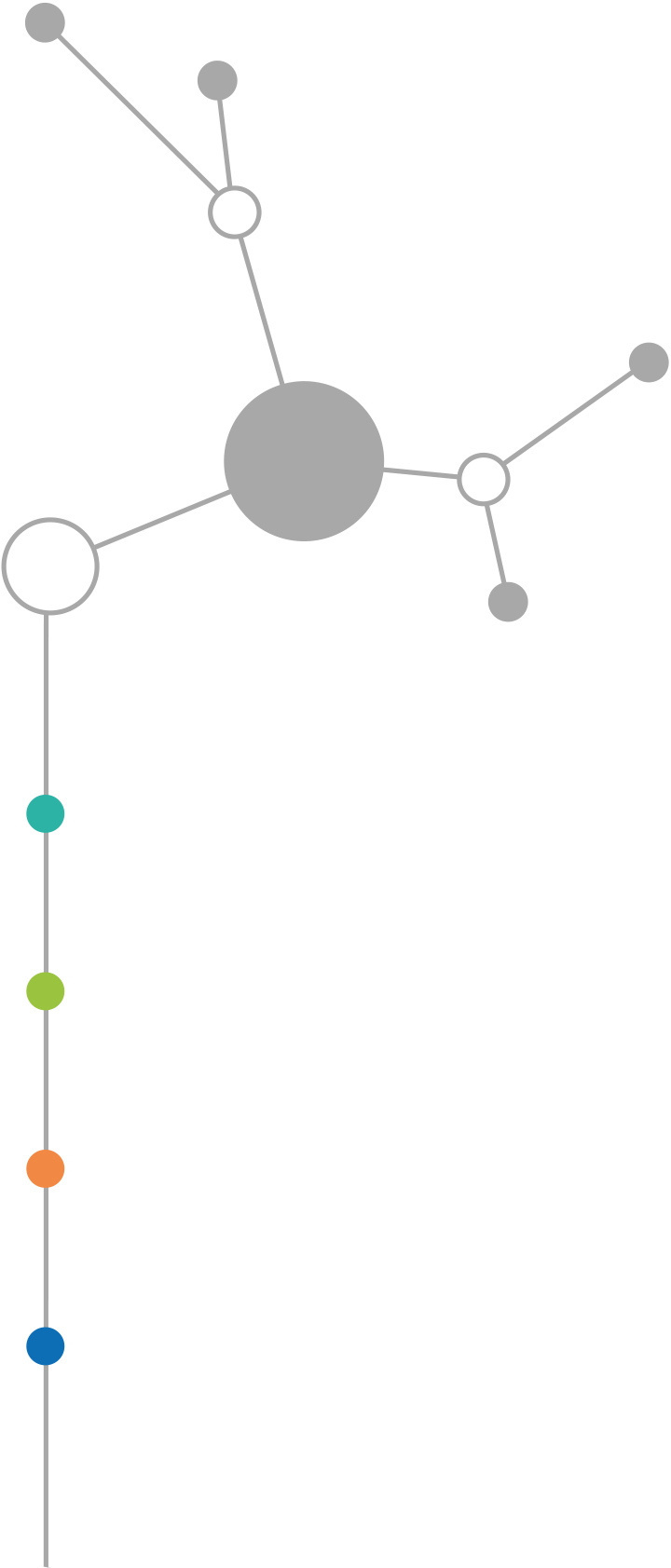 2. výzva
Časový plán
prosinec 2022
Schvalování projektů z 1.výzvy
22. března 2023 Otevření 2.výzvy
Uzavření výzvy 
(cca 2 měsíce od otevření výzvy)
Začátek roku 2024
Schválení projektů
´jaro 2024
Schválené projekty čeká´start realizace´
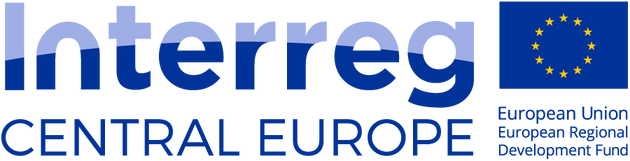 Přidejte se k ´Applicant Community´
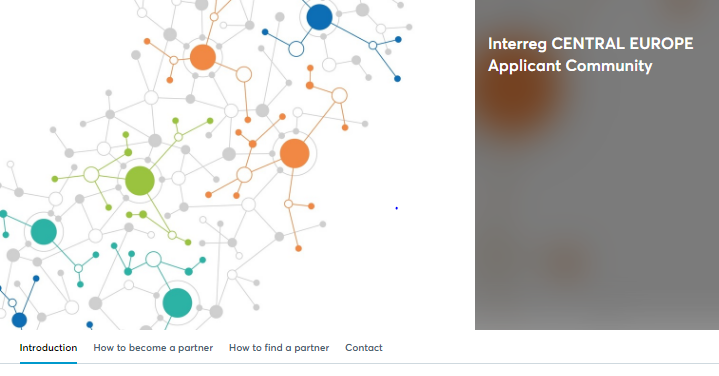 Prohlížení ´project ideas´ 

Vkládání vlastních ´project ideas´

Vyhledávání partnerů

Organizace schůzek

Registrace na webináře
www.community.interreg-central.eu
Vyhledávání partnerů
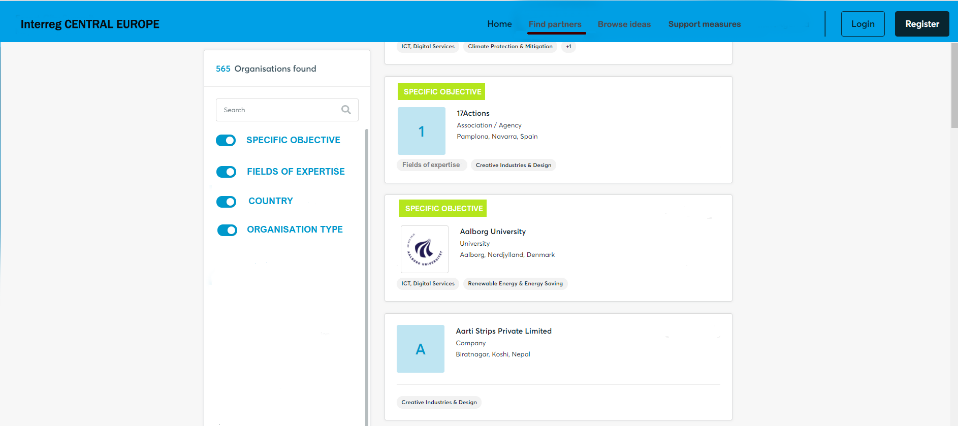 Vyhledávání partnerů
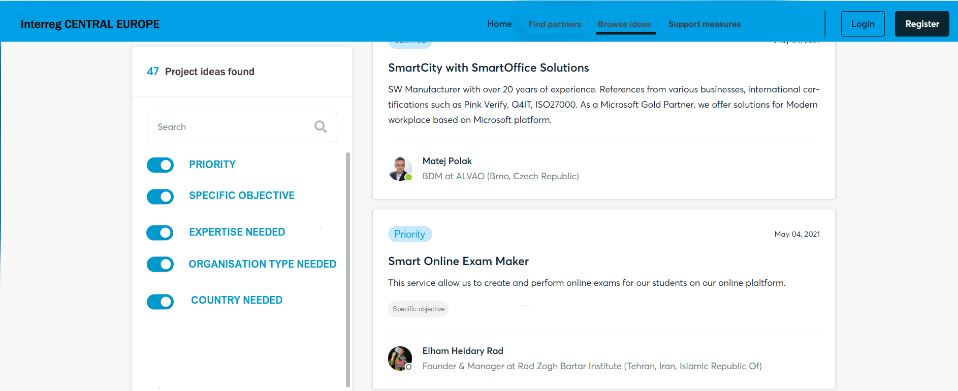 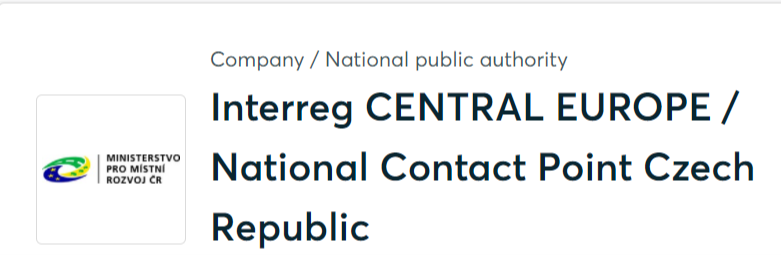 Podpora ze strany programu
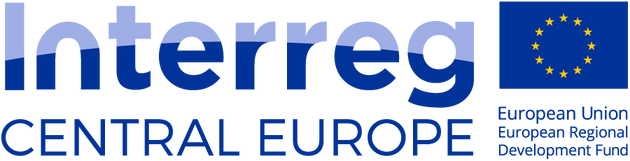 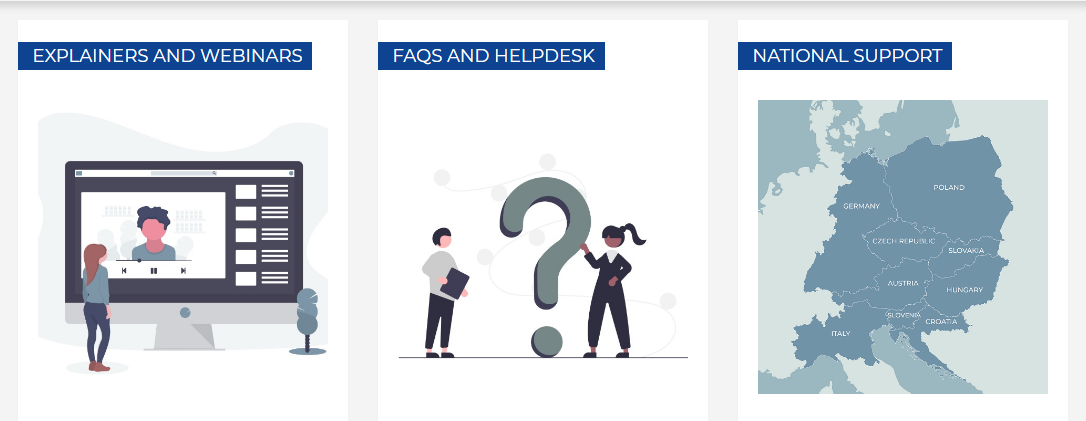 Národní kontaktní místa
www.interreg-central.eu/newfunding
Interreg CENTRAL EUROPE 2021-2027
P4 – Zlepšení správy pro spolupráci ve střední Evropě
P2 – Spolupracovat na ekologičtější střední Evropě
P3 – Spolupracovat na lépe propojené střední Evropě
P1 – Spolupracovat na inteligentnější střední Evropě
SC 2.1 – Podpora energetické transformace ke klimaticky neutrální SE
SC 4.1 – Posílení správy pro integrovaný územní rozvoj
SC 3.1 – Zlepšení dopravních spojení venkovních a okrajových regionů
SC 1.1 – Posílení inovačních kapacit
SC 1.2 – Posílení dovedností pro inteligentní specializaci, průmyslovou transformaci 
a podnikání
SC 2.2 – Zvětšování odolnosti vůči rizikům spojeným s klimatickými změnami
Improving
GOVERNANCE
Better CONNECTED
SC 2.3 – Pokračovánív přechodu na oběhové hospodářství
SMARTER
SC 2.4 – Ochrana životního prostředí
GREENER
SC 2.5 – Ekologizace městské mobility
BECOME PART OF OUR COOPERATION!
www.interreg-central.eu/newfunding
Ministerstvo pro místní rozvoj 
Odbor evropské územní spolupráce 
Letenská 3, Praha
nadnarodni@mmr.cz
www.dotaceEU.cz / Programové období 2014-2020 / Programy
                            / Programové období 2021-2027 / Programy
@Interreg_CZ
info@interreg-central.eu
Facebook.com/InterregCE
@InterregCE
Linkedin.com/in/interregce
Youtube.com/interregcentraleurope #cooperationiscentral
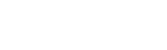